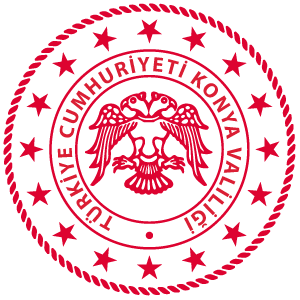 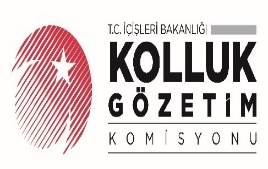 KOLLUK GÖZETİM İLE İLGİLİ HUKUKİ DÜZENLEMELER
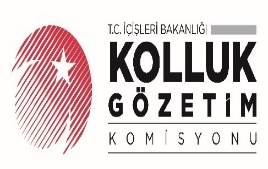 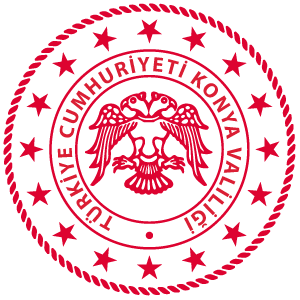 Kolluk Gözetim Komisyonu neden kurulmuştur ?
Kolluk gözetim sisteminin işleyişine ilişkin mevzuatın ortaya çıkış nedeni nedir?

*   Avrupa Birliğine giriş uyum çalışmalarında,
* Avrupa İnsan Hakları Mahkemesinin verdiği kararlarda Türkiye’de kolluğun işlediği insan hakları ihlallerinin soruşturulması için yeterli bir mekanizma bulunmadığına vurgu yapılmakta, 
* AİHM’nin Türkiye aleyhinde birçok kararı da ülkemizin soruşturma yöntemlerinin İnsan Hakları Sözleşmesinin 1. ve 3 üncü maddelerini karşılamadığı,
* Kolluğun hatalı uygulamaları konusunda Türkiye tarafından alınan önlemlerin yetersiz olduğu ve etkin olmadığını ifade edilmektedir.
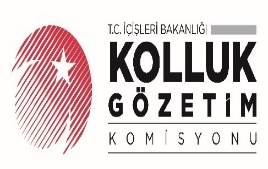 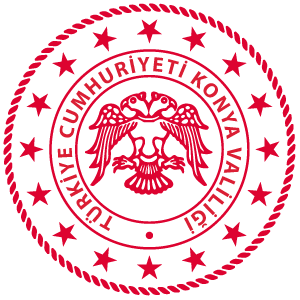 Avrupa İnsan Hakları Mahkemesinin Geliştirdiği  Kolluk Hakkındaki iddiaların soruşturmasına ilişkin geliştirdiği  (5)  prensip
Bağımsızlık; soruşturmada hiçbir gücün etkisi altında kalmamak
Mağdurun katılımı
Yeterlilik; soruşturmanın kapsamlı yapılması
Zamanlılık
Sivil gözetim
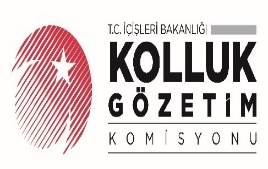 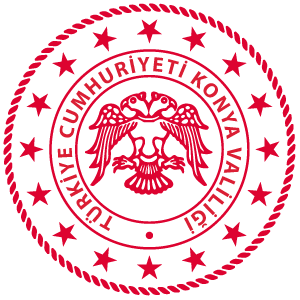 KOLLUK  ŞİKAYET SİSTEMİ İLE İLGİLİ TEMEL KANUNLAR
657 SAYILI DEVLET MEMURLARI  HAKKINDA KANUN

7068 SAYILI GENEL KOLLUK DİSİPLİN KANUNU

5271 SAYILI CEZA MUHAKEMESİ KANUNU 

4483 SAYILI  MEMURLAR VE DİĞER KAMU GÖREVLİLERİNİN YARGILANMASI HAKKINDA KANUN 
3628 SAYILI MAL BİLDİRİMİNDE BULUNULMASI, RÜŞVET VE YOLSUZLUKLARLA MÜCADELE KANUNU 

 6713 SAYILI KOLLUK GÖZETİM KOMİSYONU KURULMASI HAKKINDA KANUNUN

3071 SAYILI DİLEKÇE KANUNU
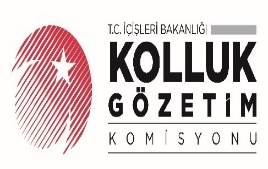 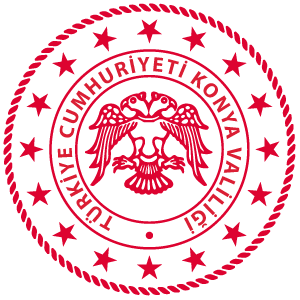 KOLLUK GÖZETİM KOMİSYONU KURULMASI HAKKINDA KANUN
Kanun Numarası	: 6713
Kabul Tarihi		: 3/5/2016
Yayımlandığı Resmî Gazete	
Tarih	: 20/5/2016	Sayı	: 29717
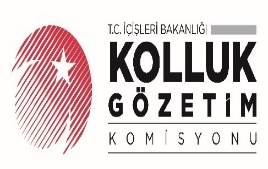 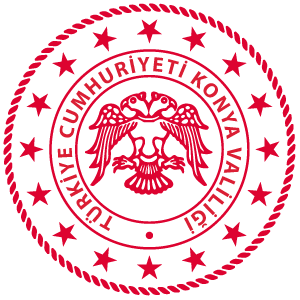 KANUNUN AMACI
Kolluk personeli hakkındaki şikayetlerin incelenmesi, izlenmesi ve sonuçlandırılmasını sağlayan mekanizmaların daha etkili ve hızlı işlemesini sağlamak,
Kolluk şikayet sisteminin saydamlığını ve güvenirliliğini artırmak,
    Bu suretle;
Kolluk kuvvetlerine duyulan toplumsal güveni artırmak amaçlanmıştır.
Kolluk teşkilatlarının hesap verebilirliğini, etkinliğini ve saydamlığını güçlendirmek hedeflenmiştir.
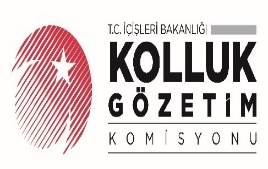 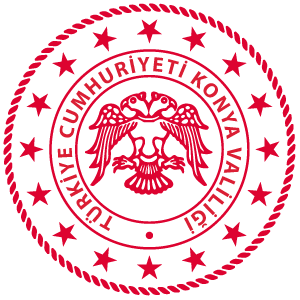 KANUNUN KAPSAMI
1- Emniyet Genel Müdürlüğü
2- Jandarma Genel Komutanlığı
3- Sahil Güvenlik Komutanlığı
Personeli hakkındaki ihbar ve şikayetlerin merkezi bir sistemde kayıt altına alınarak izlenmesini ve belirli suçların soruşturulmasını kapsamaktadır.
Jandarma Genel Komutanlığı ve Sahil Güvenlik Komutanlığı teşkilâtında görevli kolluk personelinin askerî görevlerinden doğan suçları, bu KANUNUN KAPSAMI DIŞINDADIR.
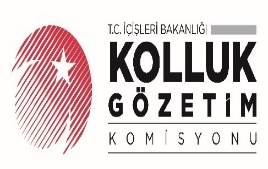 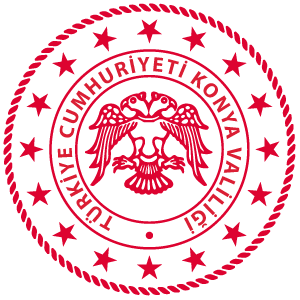 6713 SAYILI KOLLUK GÖZETİM KOMİSYONU KURULMASI HAKKINDA KANUNUN UYGULANMASINA DAİR YÖNETMELİK
KOLLUK ŞİKAYET SİSTEMİ VE MERKEZİ KAYIT        SİSTEMİNİN İŞLEYİŞİ HAKKINDA YÖNERGE

      GENELGE 2020/6
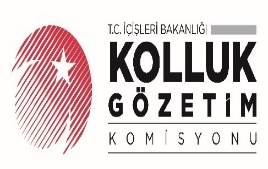 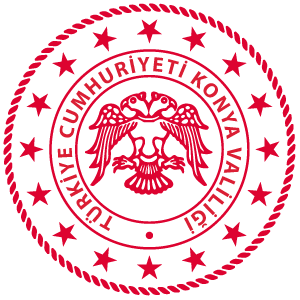 Merkez Teşkilatında - Kolluk Gözetim KomisyonuTaşra Teşkilatında    - Kolluk Gözetim Büroları ve BirimleriBağlı Kuruluşlarda (Emniyet/Jandarma/Sahil Güvenlik)  - Kolluk Gözetim BirimleriKurulmuştur.
İçişleri Bakanlığının
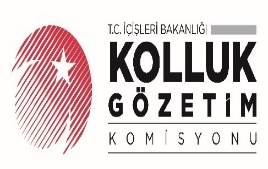 KOLLUK TEŞKİLATLARI ŞİKAYET BÜROLARI
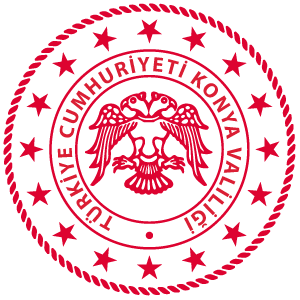 -Bakanlığımız merkez ve taşra teşkilatlarında, kolluk şikayetleri ile ilgili bürolar oluşturulur.Yönetmeliğin 70/3 maddesi  Merkezi kayıt sistemininmevzuata uygun olarak yürütülmesinden illerde Vali, ilçelerde Kaymakam, bağlı kuruluşlardaise kuruluşun en üst amiri sorumludur. … hükmü gereğince;Büroların oluşturulmasında ve personel görevlendirilmesi/yetkilendirilmesinde Mülki Amir oluru alınması sağlanmalıdır.Personelin güvenlik soruşturması yapılmış olmalıdır.
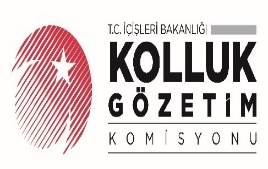 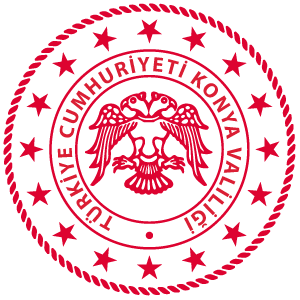 KOLLUK TEŞKİLATLARI ŞİKAYET BÜROLARI
GÖREVLERİ;a) İhbar ve şikayetlerin merkezi kayıt sistemine kaydını yapmak.b) Kanun kapsamında Komisyon ile ilgili yazışmaları yürütmek.c) ihbar ve şikayetlerle ilgili yazışmaların kaydı, takibi, ilgili birimlere sevk edilmesi ve diğer işlemleri yapmak.Kolluk şikayet bürolarına kolluk görevlisi görevlendirilemez.
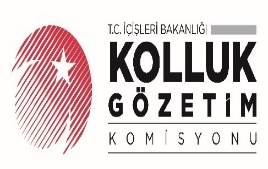 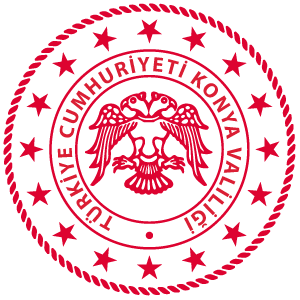 Mevzuatta da belirtildiği üzere Kolluk Gözetime ilişkin iş ve işlem aşamalarının Mülki Amir talimatı doğrultusunda yürütülmesi gerekmektedir.
Bu nedenle, muhakkik görevlendirme aşamasında ve işlemlerin tamamlanma sürecinde Mülki Amir onayı ile işlem yapılması önem arz etmektedir.
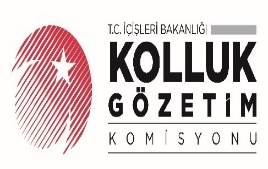 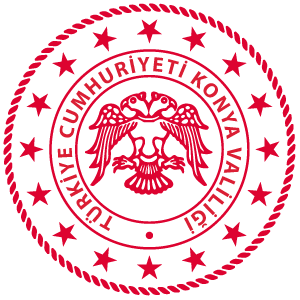 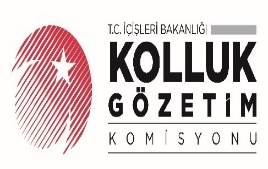 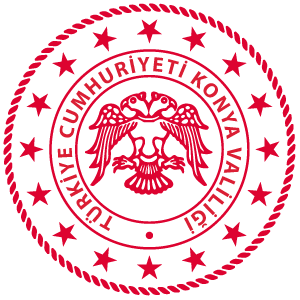 Sözlü ve yazılı başvurularda ;
YÖNERGE(md20) ekindeki form örnekleri kullanılır…

Formları çıktı halinde veya bilgisayarınızda hazır bulundurulması sağlanmalıdır.
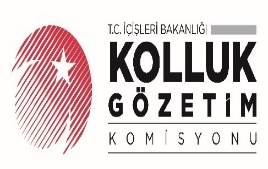 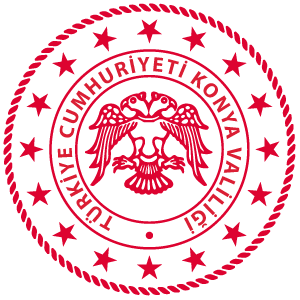 İHBAR-ŞİKAYET-MEMNUNİYET
- Herkesin (Türk –Yabancı)- Hak arama hürriyeti kapsamında ihbar ve şikayet hakkı- Tutum ve davranışlar ile ilgili memnuniyet bildirme hakkı bulunmaktadır - Kanuni temsilci (Türk Medeni Kanunu gereğince) veya vekil ise kanıtlayıcı belge  (adı, soyadı, imzası, adresi, e-posta, tel, faks)Bildirim yapan vatandaşa başvuru alındı belgesi (Y.ge15md) verilir.
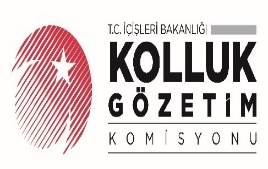 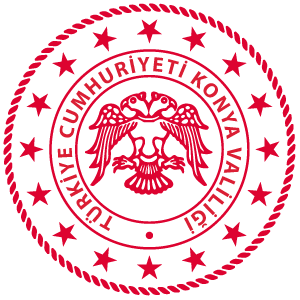 KAYIT ALTINA ALINACAK BİLGİLER
a) Başvuru sahibi ile ilgili olarak;1) Adı ve soyadı,2) İş veya yerleşim yeri adres bilgileri,3) Türkiye Cumhuriyeti vatandaşı ise Türkiye Cumhuriyeti kimlik numarası,4) Yabancı ise uyruğu, varsa pasaport numarası ve yabancı kimlik numarası,5) Yaşı.
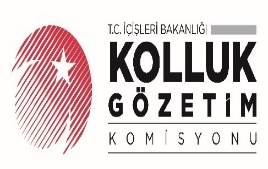 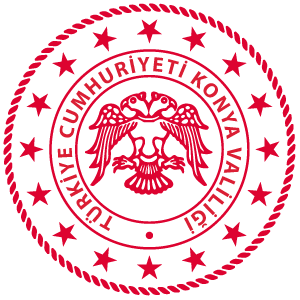 KAYIT ALTINA ALINACAK BİLGİLER
b) İhbar ve şikayete konu kolluk personel ile ilgili olarak;1) Adı ve soyadı,2) Olay tarihinde çalıştığı birim,3) Olay tarihindeki yaşı,4) Eğitim durumu,5) Türkiye Cumhuriyeti kimlik numarası,6) Hizmet yılı.
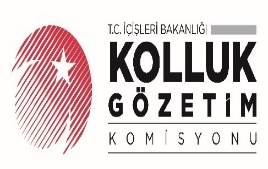 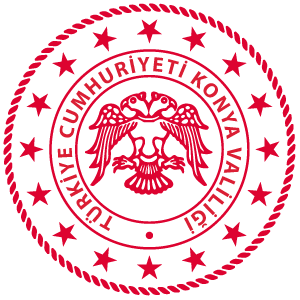 KAYIT ALTINA ALINACAK BİLGİLER
c) İhbar veya şikayete konu olaya ilişkin olarak;1) Olayın tarih ve saati,2) Olay yeri,3) Olayın özeti,4) Olaya ilişkin yaralama veya ölüm olup olmadığı,5) Olaya ilişkin maddi bir kayıp olup olmadığı,6) İsnat edilen suç,7) Olay ile ilgili olarak daha önce herhangi bir adli veya idari mercie başvurulup başvurulmadığı.
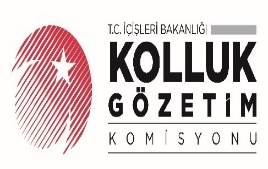 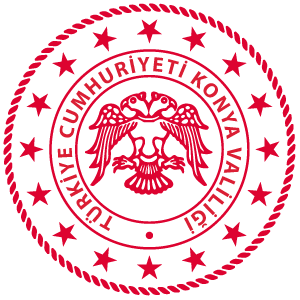 KAYIT ALTINA ALINACAK BİLGİLER
ç) Olay hakkında yürütülen işlemlerin safahatına ilişkin olarak;1) Araştırmaya ilişkin işleme konulmama kararı özeti, var ise bu kararla ilgili idari yargı karan özeti.2) Disiplin soruşturması karar özeti, var ise bu kararla ilgili idari yargı kararı özeti,3) Ön inceleme sonucunda verilen karar özeti, var ise bu kararla ilgili idari yargı kararı özeti,4) Ceza soruşturması ve kovuşturmasına ilişkin karar özetleri,5) Var ise tazmin, görevden uzaklaştırma, görev yeri değişikliği ve benzeri diğer idari işlemlerin özeti ve var ise bunlara ilişkin idari ve adli yargı kararının özeti ile bu nedenle yapılan işlemin özeti.
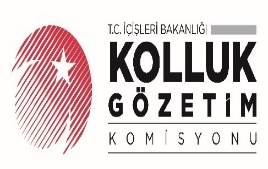 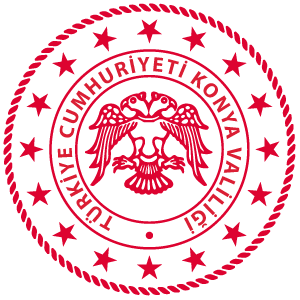 KAYIT ALTINA ALINACAK BİLGİLER
İsteğine bağlı olarak, başvuru sahibine ait aşağıdaki veriler merkezi kayıt sistemine kaydedilir:a) Meslek,b) Elektronik posta adresi,c) Diğer iletişim bilgileri, ç) Öğrenim durumu,d) Diğer kişisel veriler.
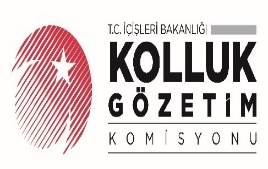 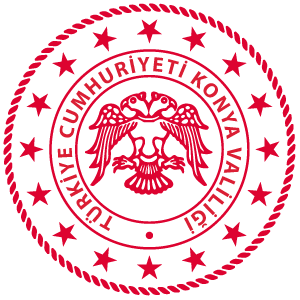 Kolluk personeli hakkındaki her türlü 
(kapsam dışı hariç) 
ihbar, şikayet ve memnuniyet bildirimi 
Kolluk Gözetim Bürolarına bildirilecektir.
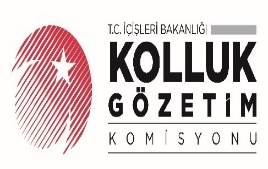 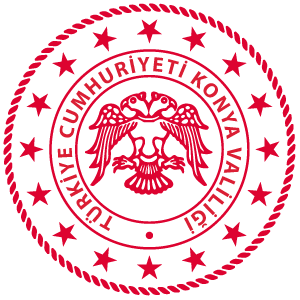 KAPSAM DIŞI İHBAR VE ŞİKAYETLER
a) Kamu kurum ve kuruluşlarından talep mahiyeti taşıyan ve idari bir işlem veya eylemle çözümlenebilecek vasıfta olan,b) Kamu kurum ve kuruluşlarının ifa ettikleri hizmetlerde, tesis ettikleri idari işlemlere ilişkin olup ihtilaf halinde idari yargıda dava konusu edilebilecek nitelikte olan,c) İdare ile gerçek ya da tüzel kişiler arasında özel hukuk ilişkilerinden kaynaklanan ve taraflarca adli yargı mercilerinde dava konusu edilebilecek hukuki uyuşmazlıklara ilişkin bulunan,ç) İdarenin veya personelin hukuki sorumluluğunu gerektirebilecek nitelikte bulunan
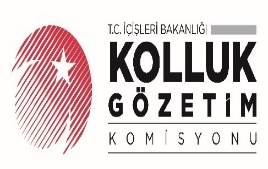 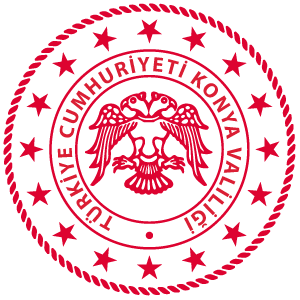 KAPSAM DIŞI İHBAR VE ŞİKAYETLER
Yapılan işlem hakkında başvuru sahibine bilgi verilir. İstemin yerine getirilmesi maddi ve/veya hukuki sebeplerle mümkün değilse durum başvuru sahibine gerekçesiyle bildirilir. Bu fıkra kapsamındaki başvurular en geç otuz gün içinde sonuçlandırılır. Bu süre içinde sonuçlandırılamayan başvurularla ilgili işlemin safahatı hakkında dilekçe sahiplerine bilgi verilir. İşlem safahatının duyurulması halinde alınan sonuç ayrıca bildirilir.
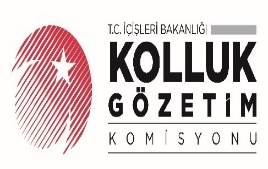 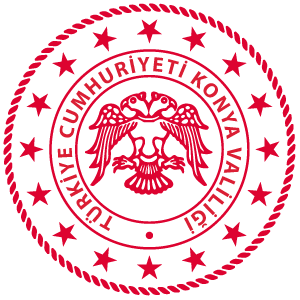 MÜLKİYE MÜFETTİŞLERİ TARAFINDAN SORUŞTURULACAK SUÇLAR (KATALOG SUÇLAR)
Öldürme suçu, 
Kasten yaralama suçu, 
İşkence suçu, 
Zor kullanma yetkisine ilişkin sınırın aşılması suçu, 
Suç işlemek amacıyla örgüt kurma suçu,
Örgüt faaliyeti çerçevesinde işlenen suçlar
ile ilgili ön incelemelerin ve/veya disiplin soruşturmalarının uzmanlaştırılmış mülkiye müfettişleri tarafından yapılması esastır.
Cumhuriyet savcılarının doğrudan soruşturma yapabilmelerine ilişkin özel hükümler saklıdır. 
Cumhuriyet Savcıları bu soruşturmaları bizzat ve öncelikle yapar.
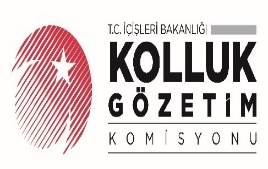 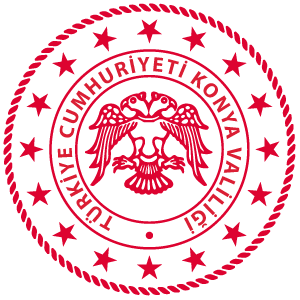 HAKKIN KÖTÜYE KULLANILMASI
Kolluk personeli hakkındaki ihbar ve şikayetin, garaz veya mücerret hakaret için, uydurma bir suç isnadı suretiyle yapıldığının araştırma, ön inceleme sonucunda veya soruşturma ve yargılamanın tabi olduğu kanuni işlem sonucunda bu isnadın sabit olmadığının anlaşılması halinde merkezde bu memurun en üst amiri, illerde valiler tarafından isnatta bulunanlar hakkında kamu davasının açılması Cumhuriyet Savcılığından talep edilir.
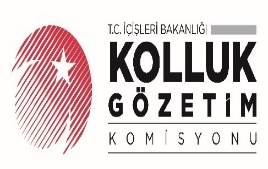 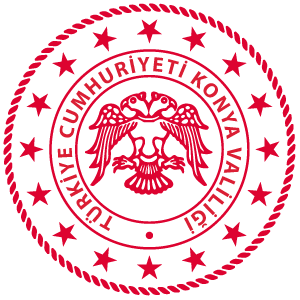 Kolluk personelinin birinci fıkrada belirtilen durumlarda kamu davası açılması için Cumhuriyet Başsavcılığına başvurma ve haksız isnatta bulunanlar hakkında genel hükümlere göre tazminat davası açma hakları saklıdır.
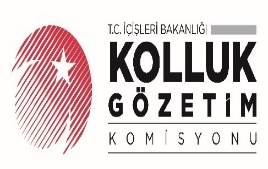 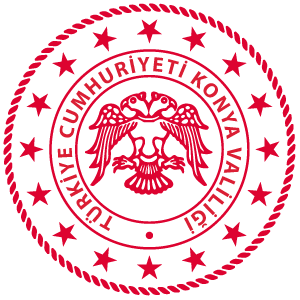 BAŞVURU SONRASINDA YAPILACAK İŞLEMLER
ARAŞTIRMA
DİSİPLİN SORUŞTURMASI
4483 SAYILI KANUN GEREĞİ ÖN İNCELEME
4483 SAYILI KANUN GEREĞİ ÖN İNCELEME VE DİSİPLİN SORUŞTURMASI

Başvuru kayıt no 3 iş günü içinde bildirilir.
Kuruma üst yazı ile/hangi yolla başvurulmuşsa o yolla
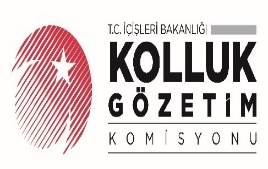 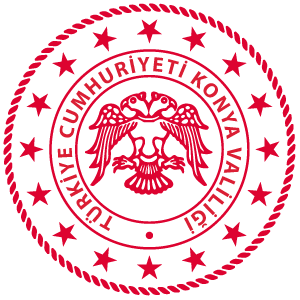 ARAŞTIRMA
* Mer’i mevzuatımızda idari tahkikat işlemi bulunmamaktadır… İdari tahkikat yerine araştırma tabiri kullanılmalıdır. * Araştırma; suç iddiası içeren herhangi bir ihbar ve şikayet, taşrada görevli personel için mülki idare amirliklerince, evvela, Yönetmeliğin 59 uncu ve 60 ıncı maddelerde belirtilen unsurları taşıyıp taşımadığı yönüyle incelenir. *Zamanaşımına uğrama ihtimali bulunan ihbar ve şikayetlere öncelik verilir. *Kimlik bilgileri hiç bulunmayan ya da yanlış olan ihbar ve şikayetler ile kimliğin tespit edilemediği durumlarda (telefon, mektup, e-posta gibi) iddiaların somut verileri içerip içermediği değerlendirilir.
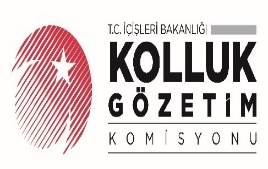 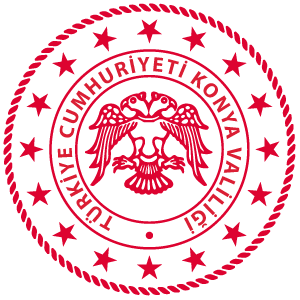 YAPILACAK İŞLEMLER
Araştırma;- MİA Sınıfı veya Kolluk Görevlilerinin Üstü Konumunda olmalıdır.- Araştırma Raporu 45 gün içerisinde tamamlanmalıdır.- Gerekçe gösterilmek sureti ile ek süre kullanılabilir.-İhbar ve şikayet niteliği taşımayanlarla ilgili olarak 3071 sayılı Kanuna göre işlem yapılır.
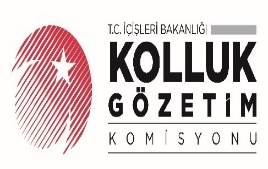 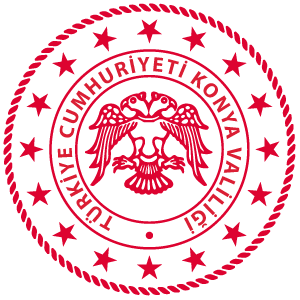 İŞLEME KONULMAMA
- Soyut ve genel nitelikte olması,- Kişi ve olay belirtilmemesi,- Ciddi bulgu ve belgelere dayanmaması,- Yanlış ad, soyad, imza veya adres bildirilmesi,Durumlarında,İHBAR VE ŞİKAYET İŞLEME KONULMAZ
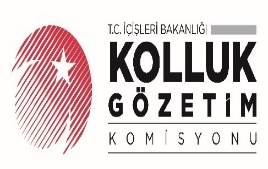 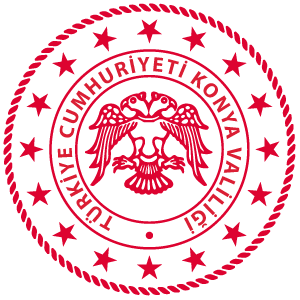 İŞLEMDEN KALDIRMA / İŞLEME KONULMAMA
Araştırma / soruşturma sonucu
olur
MÜLKİ İDARİ AMİR den 
alınmalıdır.
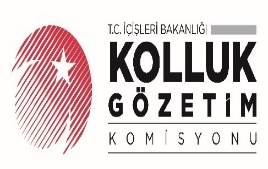 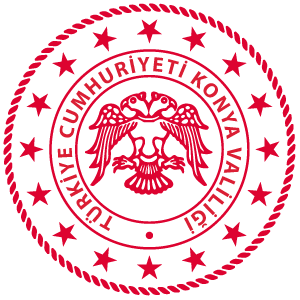 ARAŞTIRMA SONUCUNDA BİLGİLENDİRME
-Bu Kanun hükümleri kapsamında yürütülen araştırma görevinin sonucu hakkında şikayetçi ile ihbar ve şikayet edilen kolluk görevlilerine bilgi verilir.- Bu kapsamda yapılacak bildirimler, araştırmanın yetkili makam tarafından sonuçlandırılmasını müteakip, izleyen en geç onbeş gün içerisinde yerine getirilir.
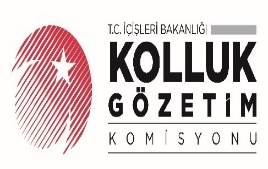 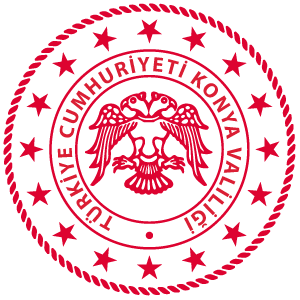 DİSİPLİN SORUŞTURMASI
7068 SAYILI GENEL KOLLUK DİSİPLİN KANUNU

ve

DİSİPLİN MEVZUATI
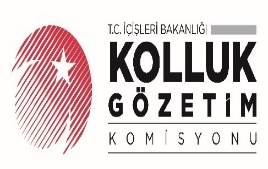 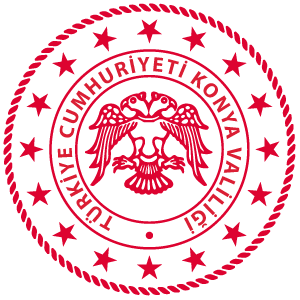 DİSİPLİN SORUŞTURMALARINDA BİLGİLENDİRME
-Şikayetçi ile ihbar ve şikayet edilen kolluk görevlileri, disiplin soruşturmasının safahatı hakkında en az iki ayda bir bilgilendirilir.- Bildirimlerin sekretarya hizmetleri İl İdare Kurulu Müdürlükleri, İl Yazı İşleri Müdürlükleri tarafından da yapılır.
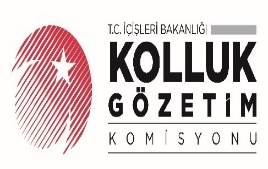 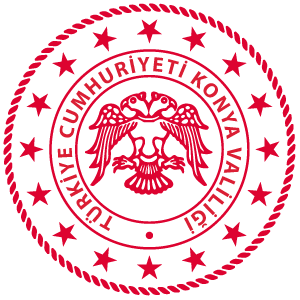 DİSİPLİN SORUŞTURMALARINDA BİLGİLENDİRME
-Bildirimlere esas olmak üzere, iki aylık sürenin dolmasından en geç beş iş günü önce, disiplin soruşturması yapan görevli veya görevliler tarafından, disiplin soruşturması onayını veren mercie soruşturmanın safahatı hakkında bilgi verilir.- Bilgilendirmeler, soruşturmanın safahatını tam olarak ortaya koyacak nitelikte açık ve anlaşılabilir ifadelerle yapılır.- Bilgilendirmelere ilişkin yazıların bir örneği disiplin soruşturması işlem dosyasında denetime esas olmak üzere muhafaza edilir.
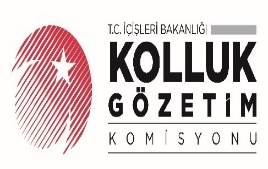 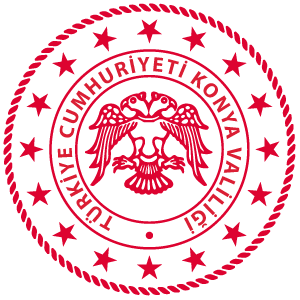 DİSİPLİN SORUŞTURMALARINDA BİLGİLENDİRME
- Bildirimlere ilişkin gerekli hassasiyeti göstermeyen personel hakkında yetkili merciler tarafından yasal işlemler ivedilikle yerine getirilir.- Disiplin soruşturmasının tamamlanmasını müteakip disiplin soruşturması sonucunda verilen karar şikayetçiye ayrıca bildirilir.
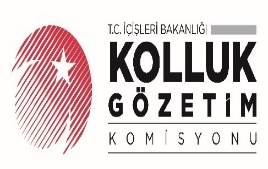 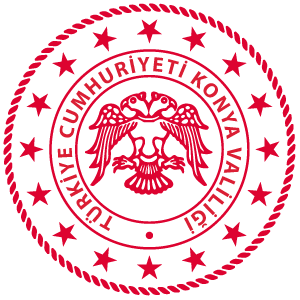 Cumhuriyet Savcılıkları Tarafından Bilgilendirme
-Cumhuriyet savcılıkları kolluk görevlileri hakkında görevlerinden doğan veya görevleri sırasında işledikleri suçlar ile kişisel suçları sebebiyle soruşturma başlattıkları takdirde durumu personelin ilgisine göre Bakanlığa veya Mülki İdare Amirliklerine en geç yedi iş günü içinde bildirir. - Bildirimde bulunulan yetkili idari merciler tarafından gerek görülen idari tedbirler alınır ve disiplin soruşturması başlatılır.
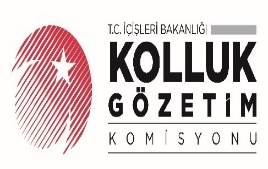 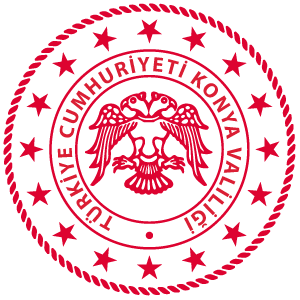 Cumhuriyet Savcılıkları Tarafından Bilgilendirme
- Cumhuriyet savcılıkları tarafından kolluk personeli hakkında, görevden doğan veya görevi sırasında işledikleri suçlarla kişisel suçlan sebebiyle yapılan soruşturma sonunda düzenlenen kovuşturmaya yer olmadığı kararları, iddianame ile ilgili mahkemelerce verilen karar suretleri ilgisine göre Bakanlık, bağlı kuruluş merkez teşkilatı ve mülki idare amirliklerine gönderilir.
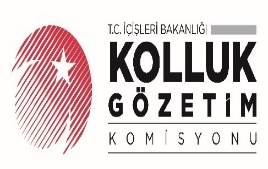 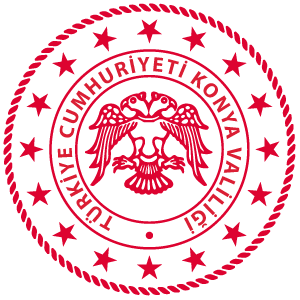 MERKEZÎ KAYIT SİSTEMİ
Kolluk personeli hakkında Bakanlık ve bağlı kuruluşlar ile Valilikler ve Kaymakamlıklarca gerçekleştirilen ceza ve disiplin işlemlerinin anında izlenebileceği bir sistemdir.
Kolluk personeliyle ilgili tüm ihbar, şikayet ve memnuniyetler kaydedilir.
Her bir ihbar veya şikayete ayrı bir numara verilir.
Ceza veya disiplin işlemi gerektiren fiil ve hallerin re’sen tespit edilmesi durumunda da Merkezi Kayıt Sisteminden bir numara verilir. 
Merkezi Kayıt Sistemine işlenen veriler kişisel veri sayılır.
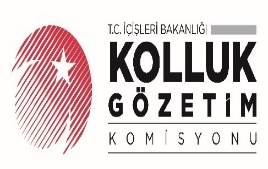 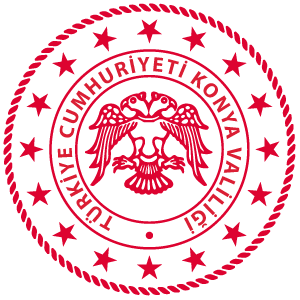 MERKEZİ KAYIT SİSTEMİNİN İŞLEYİŞİ
İhbar ve şikayetler; - Yetkili birimler tarafından kayıt edilir ve sistemden bir kayıt numarası verilir.- Kayıt numarası alan başvuru, ilgili kuruma bildirilir ve sonraki süreçteki yazışmalar bu kayıt numarası üzerinden takip edilir.- Yetkili olmayan MİA veya diğer idari mercilere yapıldığında iki iş günü içinde mahalli MİA veya bağlı kuruluşların personel birimlerine varsa ekleri ile gönderilir ve sisteme kayıt edilir.
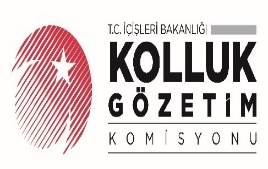 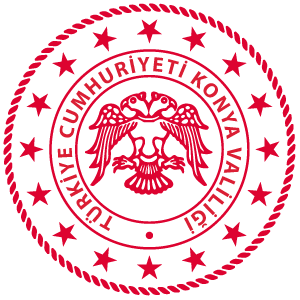 ÖZET;
İhbar, şikayet veya memnuniyet başvurusu derhal Kolluk Gözetim Bürosuna (Valilik/Kaymakamlık) bildirilir.
Büro başvuruyu kayıt altına alır. Sistemden kayıt numarası verilir. 
Kayıt numarasını Birime(Kolluk Birimine) bildirilir.
Yazışmalar bu kayıt numarası üzerinden yapılır.
Başvuru hakkında başlatılan/başlatılacak işlemler mevzuat doğrultusunda yerine getirilir…  süreç hakkında kolluk gözetim bürosuna bilgilendirme yapılır. 
Araştırma / soruşturmanın 60 gün içinde tamamlanması sağlanmalıdır.
60 günü geçecek olursa Büroya ve şikayetçiye/şikayet edilene safahat hakkında bilgilendirme yapılması sağlanır.
Tamamlanan süreç  ilgililerine bildirilir. (hangi yolla başvurulmuşsa o yolla)
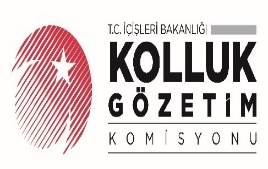 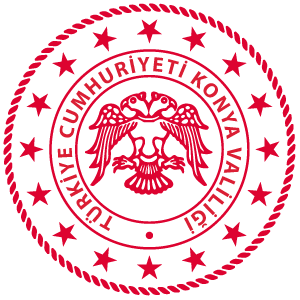 SÜRELER
Cumhuriyet Savcılığı büroya 7 iş günü içinde bildirmeli( K:8md, Y:68md)
Komisyon (Bakanlık) tarafından görev verilirse; Disiplin soruşturması 3 ay içinde tamamlanır, Kurula 7 iş günü içinde cevap verilir. (Y:13md)
Komisyon bilgi/belge istediğinde 15 gün içinde cevap verilir. (Y:39md)
Başka kuruma gönderilen ihbar/şikayet 2 gün içinde ilgili birime gönderilmelidir.
Log kayıtları 6 ayda bir heyet denetimi ile kontrol edilir (Valiliklerce).
Başvuru kayıt numarası 3 iş günü içinde bildirilir.
Şikayetçi/ihbarcı, memnuniyet bildiren, şikayet edilene;
	a) Disiplin safahatı 2 ayda bir bildirilecek (muhakkik 5 iş günü önce bilgi vermeli)
	b) Her türlü işlem sonucundan 15 gün içinde bilgi verilecek
Denetim cevabi raporları 7 iş günü içerisinde Komisyona gönderilmeli.
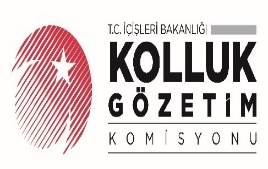 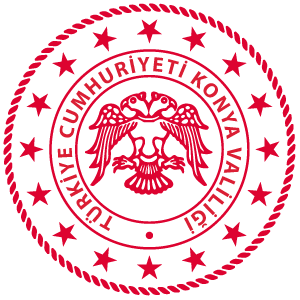 SORUMLULUK
Yönetmeliğin 70. maddesi;(3) Merkezi kayıt sisteminin mevzuata uygun olarak yürütülmesinden illerde Vali, ilçelerde Kaymakam, bağlı kuruluşlarda ise kuruluşun en üst amiri sorumludur.(4) Merkezi kayıt sisteminde kayıt altına alınmadığı anlaşılan ihbar, şikayet ve benzeri durumun tespiti halinde, sorumlular hakkında gerekli yasal işlemler ivedilikle yerine getirilir.
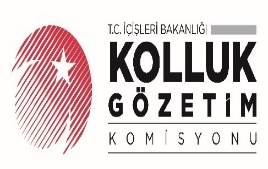 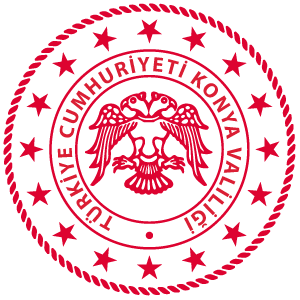 VERİLERİN GİZLİLİĞİNİN KORUNMASI
(Yönetmelik 74. md)
-Başvuranların kimlik bilgileri gizli olmalı-Her türlü tedbir; müfettişler, muhakkikler ve diğer idari makam ve merciler tarafından alınır.-E-Dönüşüm ve e-Devlet uygulamaları hakkındaki esaslar uygulanmalı,-Dosyaların kilitli dolaplarda muhafaza edilmesi sağlanmalı,-Log kayıtları 6 ayda bir denetleneceğinden siteme sadece yetkilendirilmiş personel tarafından giriş yapılmadır.
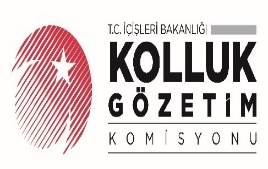 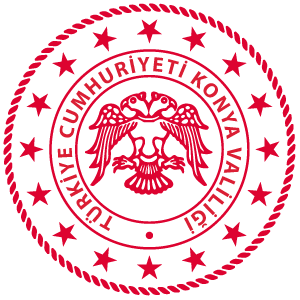 YAZIŞMALAR
(Yönetmelik 84. md)
Yazışma mülki idare amirlikleri aracılığı ile yapılır.
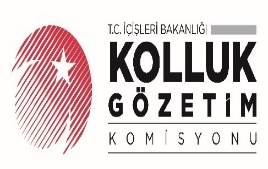 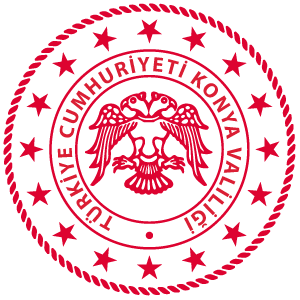 DENETİM
(Yönetmelik 86. md)
Kolluk hakkındaki ihbar ve şikayetler üzerine yapılan işlemler ile merkezi kayıt sisteminin işleyişine ilişkin iş ve işlemler, sıralı kurum amirleri, mülki idare amirleri, bağlı kuruluşların teftiş ve denetim elemanları ile Kurul Başkanlığı tarafından yılda en az bir defa denetlenir.Denetim Raporları 7 iş günü içerisinde Komisyona (Bakanlığa) gönderilir.
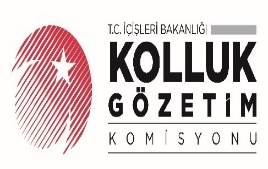 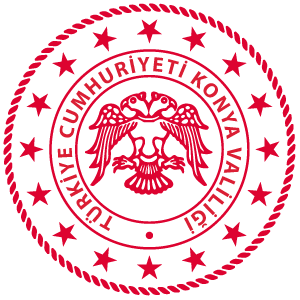 TEŞEKKÜRLER!


Gülcan ÇELİK
İl İdare Kurulu Müdürü